Критерии оценивания раздела «Говорение» по русскому языку (9 класс) в 2018-2019 учебном году: формат экзамена, методика подготовки, оценивание результатов
МОДЕЛЬ ИТОГОВОГО УСТНОГО СОБЕСЕДОВАНИЯ ПО РУССКОМУ ЯЗЫКУ выпускников основной школы
Итоговое собеседование как допуск к ОГЭ выпускники 9 классов будут сдавать в своих школах. Оценка по системе «зачет»/«незачет». В 2017-2018 учебном году результаты собеседования не влияют на допуск к ОГЭ.
На выполнение работы отводится 15 минут на одного участника.
Максимальное количество баллов, которое может получить ученик за выполнение всей устной части, — 19.
Зачет выставляется в том случае, если за выполнение работы выпускник набрал 10 или более баллов.
На протяжении всего времени ответа ведётся аудио- и видеозапись.
Согласно приказу Минобрнауки России от 20 октября 2017 г. №1025 «О проведении мониторинга качества образования», оценочные процедуры в 9-х классах в форме итогового собеседования по русскому языку пройдут   с 14 по 16 февраля 2018 г. https://минобрнауки.рф/документы/11297/файл/9932/Приказ%20№%201025%20от%2020.10.2017.pdf
В информации, размещенной на сайте Рособрнадзора 07.12.2017г., уточнено, что мониторинг качества подготовки обучающихся 9 классов   по русскому языку в форме итогового собеседования пройдет во всех субъектах РФ 13 и 16 апреля 2018 г. http://obrnadzor.gov.ru/ru/press_center/news/index.php?id_4=6565
Коммуникативные задачи
ЗАДАНИЕ 1. Чтение текста
В задании 1 (чтение текста вслух) важно читать текст с интонацией, соответствующей пунктуационному оформлению текста, выдерживая необходимый для успешной коммуникации темп. Максимальное количество баллов за задание – 2.
тексты научно-публицистического стиля сопровождаются иллюстрациями, которые помогут учащимся наиболее полно  сформировать представление о человеке – герое текста;
объём текста варьируется в пределах 170 – 180 слов;
контролируются навыки техники осмысленного чтения: проверяется понимание экзаменуемым содержание читаемого, которое проявляется в оформлении фонетической стороны устной речи, темпе чтения, соответствии интонации знакам препинания  текста (паузация, словесное ударение, повышение-понижение громкости голоса),  соблюдении  орфоэпических и грамматических норм, отсутствии искажений слов;
проверяются умения учащихся видеть и использовать при чтении графические символы, в частности, знак ударения, который сопровождает имена собственные и термины;
текст содержит сложную грамматическую единицу – имя числительное, которое представлено в цифровой  форме в косвенном падеже.
 На подготовку к заданию отводится 2 минуты. При подготовке экзаменуемый имеет право делать графические пометы, вести краткие записи (подчёркивать трудные слова и выражения) в КИМ (ФИПИ, октябрь 2017 г. презентация Т.Н. Малышевой «Итоговое устное собеседование по русскому языку выпускников основной школы»)
ЗАДАНИЕ 1. ЧТЕНИЕ ТЕКСТА (демоверсия)
Задание 1. Вам, конечно, знаком человек, изображённый на этой фотографии. Это Юрий Алексеевич Гагарин (1934–1968) – первый космонавт. Выразительно прочитайте текст о Юрии Алексеевиче Гагарине вслух.

У Вас есть 2 минуты на подготовку. 
Кандидаты в первый отряд космонавтов набирались среди военных лётчиков-истребителей по решению Сергея Павловича Королёва, считавшего, что именно эти лётчики уже имеют опыт перегрузок, стрессовых ситуаций и перепадов давления. Их было 20 молодых лётчиков, которых готовили к первому полёту в космос. Юрий Гагарин был одним из них.<…> (177 слов).
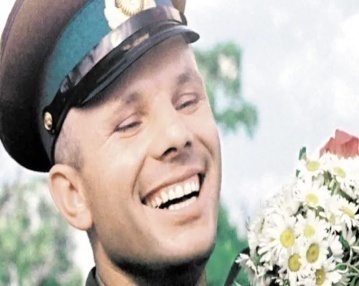 Типичные ошибки при чтении текста
медленный темп чтения, монотонная интонация;
неправильное прочтение окончания зависимого слова;
искажение слов;
замена слов по смыслу;
неправильная постановка ударения;
неправильная грамматическая форма числительного в косвенном падеже;
замена целых слов по оптическому сходству;
пропуски: а) слов; б) слогов; в) букв;
перестановки: а) слов; б) слогов; в) букв.
Критерии оценивания выполнения заданийустной части Задание 1. Чтение текста
Задание 2. Пересказ текста
Задание 2 (пересказ с включением цитаты) оценивается по следующим критериям: сохранение при пересказе микротем текста, фактическая точность, уместность и логичность включения указанной цитаты в пересказ. Максимальный балл – 4.
Во время выполнения задания 2 можно пользоваться  записями, сделанными  во  время подготовки  к  пересказу, также  можно зачитать цитату, включенную в ответ (Спецификация КИМ п.9 «Условия проведения итогового собеседования» таблица 3 п.5 стр.6).
Пользоваться исходным текстом нельзя (сдается экзаменатору). Записи не учитываются при оценивании работы. 
Высказывание должно быть введено любым способом цитирования. Пересказ и включённое в него задание должны составлять цельный текст.
Время на подготовку - 1 минута.
Учащийся работал над содержанием текста в задании 1, поэтому при подготовке к пересказу должен сосредоточиться на анализе высказывания и включении его в свой текст.
Правильность речи заданий 1 и 2 оценивается совместно.
Задание 2. Пересказ текста (ДЕМОВЕРСИЯ)
Перескажите прочитанный Вами текст, включив в пересказ высказывание С.П.Королева, выдающегося конструктора и учёного,  о Юрии Гагарине:

«Он открыл людям Земли дорогу в неизвестный мир. Но только ли это? Думается, Гагарин сделал нечто большее ― он дал людям веру в их собственные силы, в их возможности, дал силу идти увереннее, смелее…»

Подумайте, где лучше использовать слова С.П.Королёва в пересказе. Вы можете использовать любые способы цитирования.
Задание 2. Пересказ текста с включением приведённого высказывания
Задание 3. Монологическое высказывание
Задание 3 проверяет умение строить монологическое высказывание по теме. Важно раскрыть тему в соответствии с выбранными условиями речевой ситуации, соблюдая требования логичности речи.  Максимальный балл – 3.
Три варианта монолога (описание, повествование, рассуждение) имеют примерно одинаковую сложность, но они отличаются целями и набором специфических средств.
Монологическое и тематическое высказывание создаётся с опорой на вербальную и визуальную информацию.
На подготовку учащимся даётся 1 минута, в течение которой они могут продумать содержание своего монолога, сделать пометы или записи на листке для подготовки.
Объём монологического высказывания должен составлять не менее 10 фраз.
Учащийся должен учитывать речевую ситуацию.
Правильность речи заданий 3 и 4 оценивается совместно.
Задание 3. Монологическое высказывание                           (ДЕМОВЕРСИЯ)
Выберите один из предложенных вариантов беседы:

1.  Праздник (на основе описания фотографии).
2.  Мой поход (экскурсия), который запомнился мне больше всего (повествование на основе жизненного опыта).
3.  Всегда ли нужно следовать моде? (рассуждение по поставленному вопросу)
 
У Вас есть 1 минута на подготовку. Ваше высказывание должно занимать не более 3 минут.
Карточка 1. Описание
Тема 1. Праздник

1. Опишите фотографию. 
 




Не забудьте описать:
место и время проведения праздника;
событие, которому, по Вашему мнению, посвящён праздник;
присутствующих на празднике;
общую атмосферу праздника и настроение участников.
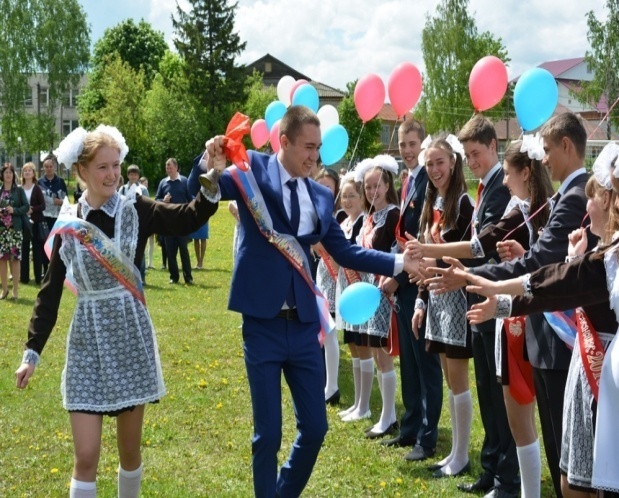 Карточка 2. Повествование
Тема 2. Расскажите о том, как Вы ходили в поход(на экскурсию).
 
 
Не забудьте рассказать:
куда и когда Вы ходили в поход (на экскурсию);
с кем Вы ходили в поход (на экскурсию);
как Вы готовились к походу (экскурсии);
почему Вам запомнился этот поход (экскурсия).
Карточка 3. Рассуждение
Тема 3.  Мода
 

Всегда ли нужно следовать моде?


Не забудьте дать ответы на вопросы:
Что значит следовать моде?
Для Вас важно следовать моде и почему?
Следовать моде можно только в одежде?
Как Вы понимаете выражение «хороший вкус»?
Задание 3. Монологическое высказывание
Задание 4. Диалог
Задание 4 (диалог) оценивает способность понимать поставленные экзаменатором вопросы (три вопроса по теме задания 3) и давать на них точные развернутые ответы, соответствующие речевой ситуации.
Необходимо ответить на все вопросы, избегая односложных ответов. В соответствии с речевой ситуацией после конкретного ответа на поставленный вопрос можно высказать свое мнение по теме, сравнить его с другими, привести пример из жизни или литературы, обратиться к истории вопроса, включить в ответ элементы описания рассматриваемого лица/ предмета/ события и др. Максимальный балл – 2. 
В зависимости от содержания монологического высказывания  учащихся  экзаменатор вправе менять последовательность и содержание вопросов, уточнять и дополнять информацию.
Темы общения:
Темы, актуальные для говорящего в сфере его личных интересов и межличностных отношений (человек и его личная жизнь, профессия, образование, воспитание, свободное время, увлечения)
Темы социально-культурного характера (человек и общество, человек и наука, человек и искусство)
Темы общегуманитарной проблематики (человек и окружающая среда, духовное развитие человека)
Темы профессиональной направленности (ученик как субъект учебной деятельности)
Задание 4. Диалог (ДЕМОВЕРСИЯ)
Во время беседы Вам будут заданы вопросы по выбранной Вами теме беседы. Пожалуйста, давайте полные ответы на вопросы, заданные собеседником-экзаменатором. 
К теме 1 «Праздник»
1) Какие праздники Вам нравятся больше и почему (домашние, школьные, праздники в кругу друзей)?
2) Когда можно сказать, что праздник удался?
3) Вы больше любите праздник или подготовку к нему и почему?
(!) Экзаменатор-собеседник может задать вопросы, отличающиеся от предложенных в экзаменационных материалах.
Во время беседы Вам будут заданы вопросы по выбранной Вами теме беседы. Пожалуйста, давайте полные ответы на вопросы, заданные собеседником-экзаменатором. 
К теме 2 «Поход»
1) Чем, по Вашему мнению, полезны походы (экскурсии)?
2) Что бы Вы порекомендовали Вашим сверстникам, которые собираются впервые отправиться в поход (на экскурсию)?
3) Что, по Вашему мнению, самое важное в походе (на экскурсии)?
Задание 4. Диалог
Оценивание правильности речи
Без грамматики оратория – глупа, 
поэзия – косноязычна, 
философия – безосновательна, 
история – непонятна, 
юриспруденция – сомнительна.
М.В. Ломоносов

Важно говорить грамотно, используя разнообразную лексику и синтаксические конструкции. 

За отсутствие грамматических, орфоэпических и речевых ошибок в заданиях 1 и 2 суммарно можно получить до 4 баллов, как и в заданиях 3 и 4 (суммарно до 4 баллов). 

В целом грамотная речь на собеседовании может принести 8 баллов.
Оценивание правильности речи ЗАДАНИЙ 1 и 2
Оценивание правильности речи ЗАДАНИЙ 3 и 4
Обобщенный план работы
Ключевые направления подготовки учащихся к устному собеседованию по русскому языкув 9 классе
Техника выразительного чтения. Интонирование знаков препинания.

Анализ текста для подготовки к пересказу.

Способы передачи чужой речи.

Функционально-смысловые типы речи (повествование, описание, рассуждение).

Правила построения монолога. 

Особенности коммуникативного взаимодействия в диалоге.

Речевые нормы. Склонение имен числительных.

Практическая работа с алгоритмами выполнения заданий и вариантами КИМов.
Основные направления работы над выразительностью чтения:
смысловое —  осмысление идеи произведения и донесение её до слушателя; 
интонационное —   специальная работа над компонентами интонации; 
техническое —  тренировка дыхания, совершенствование артикуляционного аппарата; 
тренировочное —   упражнения в   выразительном прочтении произведения после его анализа.
Паузы
Компоненты интонации
Темп речи
Логическое ударение
Мелодика
Техника выразительного чтения
Признаки выразительного чтения:
умение выдерживать паузы и делать логические ударения, передающие замысел автора;

2) умение выражать интонации вопроса, утверждения, побуждения, а также придавать голосу нужную эмоциональную окраску;

3) чёткая дикция, ясное, чистое произношение звуков, достаточная громкость, темп.

Главным условием, обеспечивающим выразительность чтения, является сознательное восприятие текста.
Алгоритм подготовки к выразительному чтению:
Внимательно прочитайте текст. Постарайтесь представить то, о чём в нём говорится.
Определите тему, основную мысль, основной тон высказывания.
Подумайте, с какой целью Вы будете читать этот текст, в чём будете убеждать своих слушателей.
Обращайте внимание на знаки препинания: они указывают на места логических пауз и их длительность.
Найдите слова, на которые падает логическое ударение. 
Прочитайте предложенный отрывок про себя, разделив каждое предложение на смысловые отрезки, чтобы при чтении вслух использовать правильную интонацию.
Прочитайте текст сначала шёпотом, а потом вслух. 
Не торопитесь при чтении текста, выдерживайте средний темп речи.
Анализ текста для подготовки к пересказу
Сначала учащиеся должны прочитать вопросы и задания к тексту, чтобы знать их заранее и читать текст целенаправленно.
Последовательность подготовки к пересказу:
Самостоятельно прочитать  текст и сформулировать его тему (о чём говорится в тексте?)  и основную мысль (что хотел сказать автор?);
Пронумеровать количество абзацев (микротем);
Выделить ключевые слова,  главную  мысль  каждой микротемы текста;
Установить смысловые отношения между частями текста и высказыванием;
Составить план текста;
Пересказать  текст, логично и уместно включив приведённое высказывание. 

Важно использовать приёмы сокращения текста: исключение второстепенных деталей, обобщение единичных явлений и фактов.
Способы цитирования
функционально - смысловые типы речи
Схемы функционально - смысловых типов речи
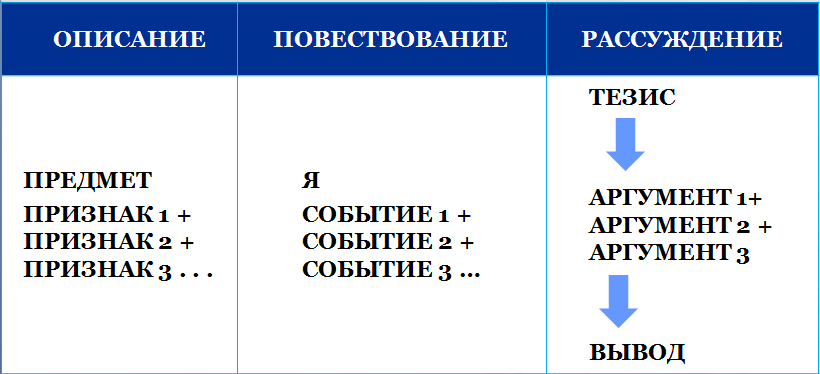 Схемы функционально - смысловых типов речи
Использование сопоставления текста с кадрами кинофильма или фотографиями помогает школьникам определить тип текста. 

Однако динамическое описание природы, окружающей среды, состояния человека не может быть соотнесено с одним кадром. Если ученик пользуется этим приёмом при определении типа текста, в котором представлено динамическое описание, то он, определяя текст как повествование, допускает распространённую ошибку. 

Субоч был человек стремительный. Он влетал в класс как метеор. Фалды его сюртука разлетались. Пенсне сверкало. Журнал, со свистом рассекая воздух, летел по траектории и падал на стол. Пыль завивалась вихрями за спиной латиниста. Класс вскакивал, гремя крышками парт, и с таким же грохотом садился. Застекленные двери звенели. Воробьи за окнами срывались с тополей и с треском уносились в глубину сада. 
       
 Таков был обычный приход Субоча.  (К. Паустовский)
КОММУНИКАТИВНЫЕ ЗАДАЧИ функционально - смысловых типов речи
Упражнения для развития монологической речи (описание фотографии)
Упражнения:
Назовите как можно больше деталей изображенного на фотографии.
Составьте предложения на предложенную  тему.
Опишите людей, запечатлённых на фотографии, их внешний облик, лица, волосы, одежду, позы, состояние. 
Назовите эмоции, чувства, настроение, которые переданы на фотографии.
Подберите определения, которые помогут Вам охарактеризовать позу (-ы) запечатлённого (-ых) на снимке.
Назовите признаки предметов, изображённых на фотографии (цвет, форма, размер). 
Подберите синонимы к словам, включая 
эмоционально-оценочные.
Составьте описание фотографии по опорным словам.
Вопросы для подготовки:
Какой момент изображен на фотографии?
Где, по-вашему, сделана эта фотография?
Почему была сделана такая фотография?
Что хотелось фотографу изобразить в первую очередь?
Какие детали на фотоснимке обращают на себя внимание, бросаются в глаза, запоминаются?
О чем говорит поза, выражение лиц  людей, запечатленных на фотографии?
Удалось ли автору снимка передать эмоции, чувства, настроение сфотографированных?
Как вы считаете, удачным ли получился снимок?
Структура монолога-рассуждения (задание 3)
1.Тезис (сформулированный ответ на поставленный вопрос; истолкование предложенного в задании слова; утверждение, доказываемое в рассуждении).
… - это …                                                  На мой взгляд (я думаю, мне кажется), .…
Как мне кажется, …

2.Основная часть. Аргументация. Примеры – аргументы.
Во-первых,…  во-вторых, …   в третьих, …
Чтобы подтвердить сказанное, обратимся к таким фактам:...
Данный факт подтверждает мысль о том, что…
Эту мысль легко доказать, обратившись к примерам из… (жизни, собственного опыта, телепередач, фильмов и т.п.)
  Например, анализируя поведение (речь, поступки) (кого?) можно увидеть, что …
Кроме этого, ещё одним доказательством справедливости моего утверждения  может служить такой пример:…

3. Вывод  (заключение, сделанное на основе аргументов и связанное с тезисом).

Таким образом, …                          Итак, …                      Следовательно,…
Подводя итог сказанному, отмечу …                           Думаю, что…
Очень хотелось бы, чтобы …                                           Хочется верить, что…
Обобщая сказанное, хочется отметить, что…
Правила диалога (задание 4)
Внимательно выслушайте вопрос.
В каждом вопросе выделите ключевые слова, которые будут использованы в вашем ответе.
Избегайте односложных ответов: да, нет, конечно и т.п.
Чтобы избежать односложных ответов, используйте сложноподчинённые предложения с придаточными причины, условия, следствия.
Смягчайте категоричность своих утверждений вводными словами: я думаю; как мне кажется; по-видимому и т.п.
Особое внимание обратите на  вопросы,    требующие развёрнутого ответа (Что Вы посоветуете…?).
При развёрнутом ответе на вопрос используйте слова-рубрикаторы:                        во-первых, во-вторых, наконец.
Выстраивая рассуждение-рекомендацию, располагайте информацию в определённом порядке, соответствующем логике рассуждения.
 Используйте средний темп речи, который позволяет продумывать продолжение речи.
Избегайте длительных пауз.
Следите за правильностью и чистотой речи. Избегайте слов-паразитов.
Литература
ФИПИ. Образцы контрольных измерительных материалов для раздела «Говорение» в Государственной итоговой аттестации по русскому языку. М., 2017.
Архарова Д.И., Долинина Т.А, Чудинов А.П. Речь и культура общения. – Екатеринбург, «Сократ», 2012.
Егораева Г.Т. ОГЭ. Тренажёр. Русский язык. Устное собеседование для выпускников основной школы.– М.: «Экзамен», 2018.
Михальская А.К. Русский язык. Риторика. 10-11 классы. Учебник. – М.: «Дрофа».
Нарушевич А.Г., Смеречинская Н.М. Готовимся к устному собеседованию. Русский язык: практикум для 9 класса. М.: Бином. Лаборатория знаний, 2018.
Рыбченкова Л.М,, Александрова О.М., Загоровская О.Ф.Русский язык. 8 класс. М.: Просвещение, 2017.
Цыбулько И.П., Малышева Т.Н.  ОГЭ-2018. Русский язык. Устное собеседование. 20 вариантов. Типовые экзаменационные варианты. М.: Национальное образование, 2018.
ИНТЕРНЕТ-РЕСУРСЫ:
http://www.fipi.ru/oge-i-gve-9/demoversii-specifikacii-kodifikatory – демоверсия, спецификация, кодификатор, дополнительные схемы оценивания заданий 1и 2, 3 и 4
http:// fipi.ru/newrubank  – открытый банк оценочных средств по русскому языку (5-9 классы), разделы «»Чтение» и «Говорение»
http://licey.net
www.Infourok.ru  – тексты для подготовки учащихся к устному собеседованию, 9 класс
www.schoolparallel.umi.ru  – тренировочные варианты 
www.prosv.ru – сайт издательства «Просвещение»
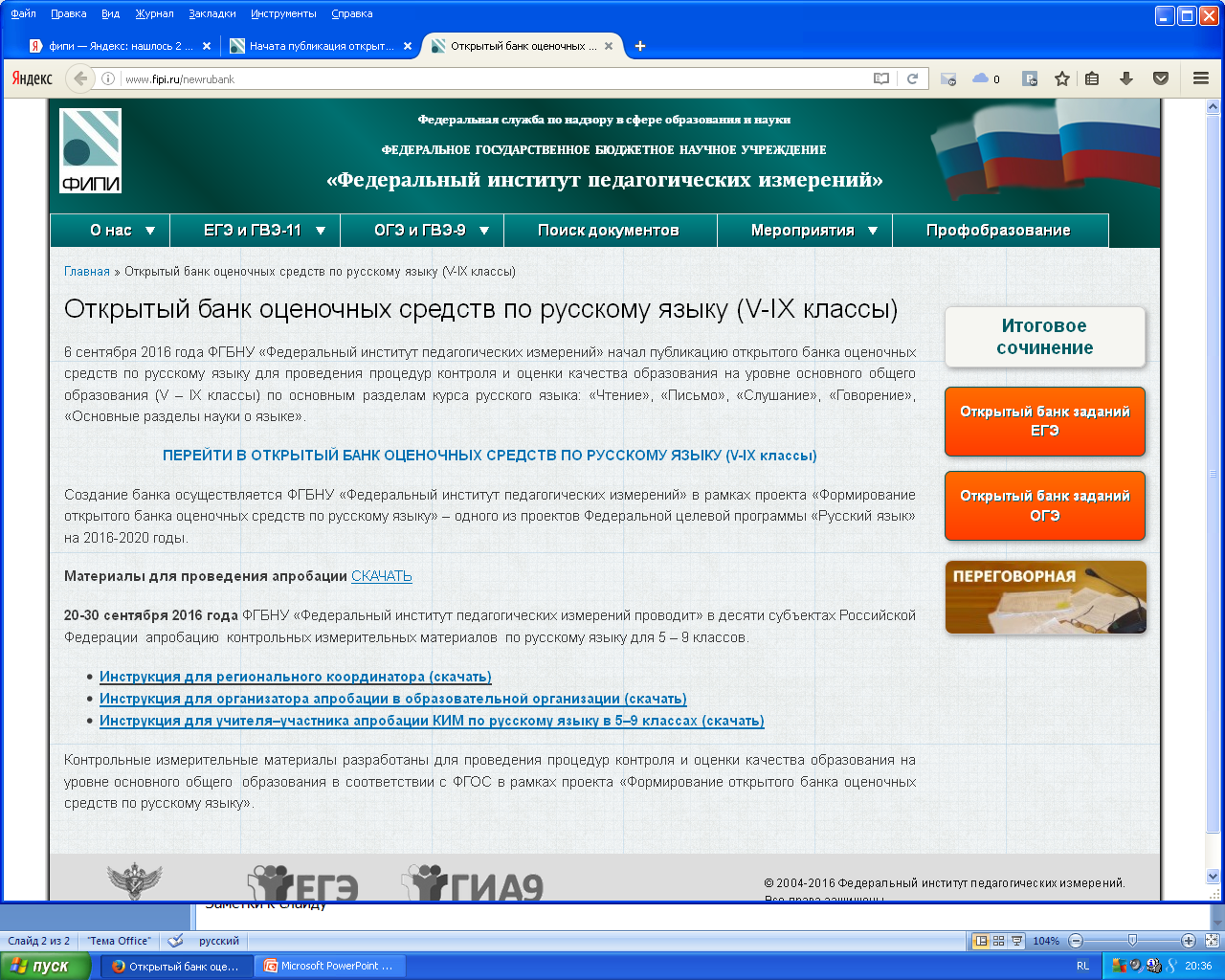 Спасибо за внимание!